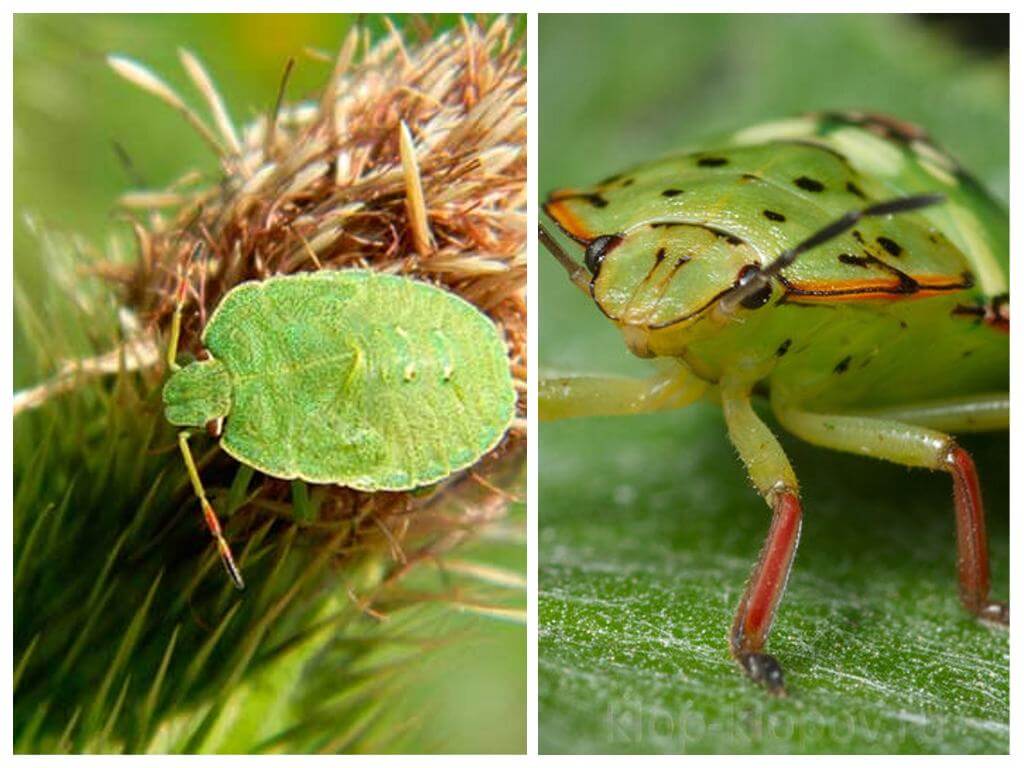 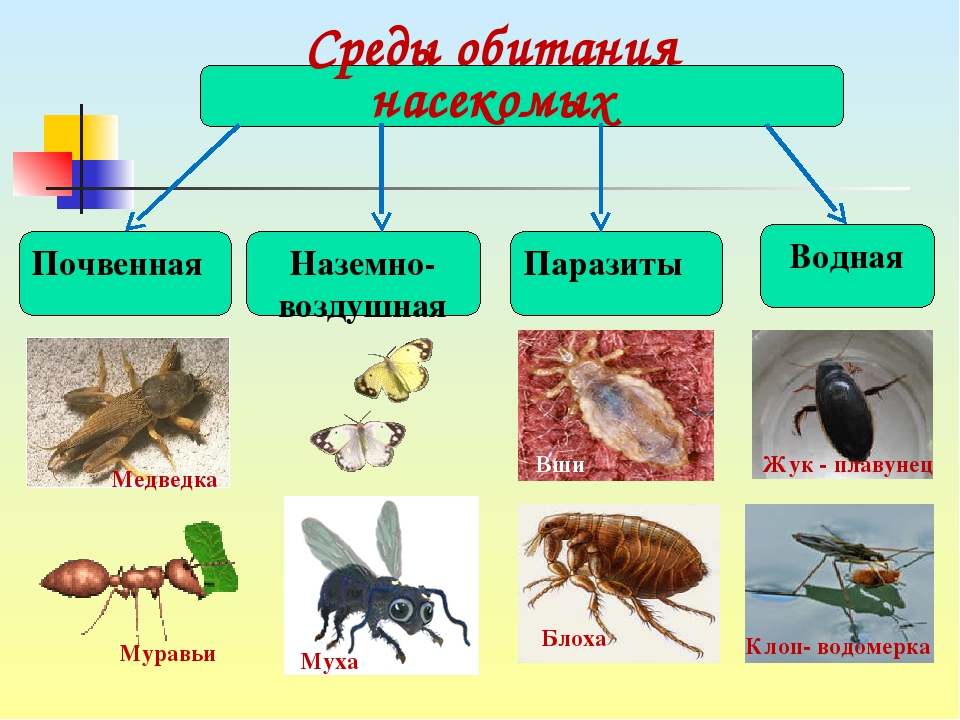 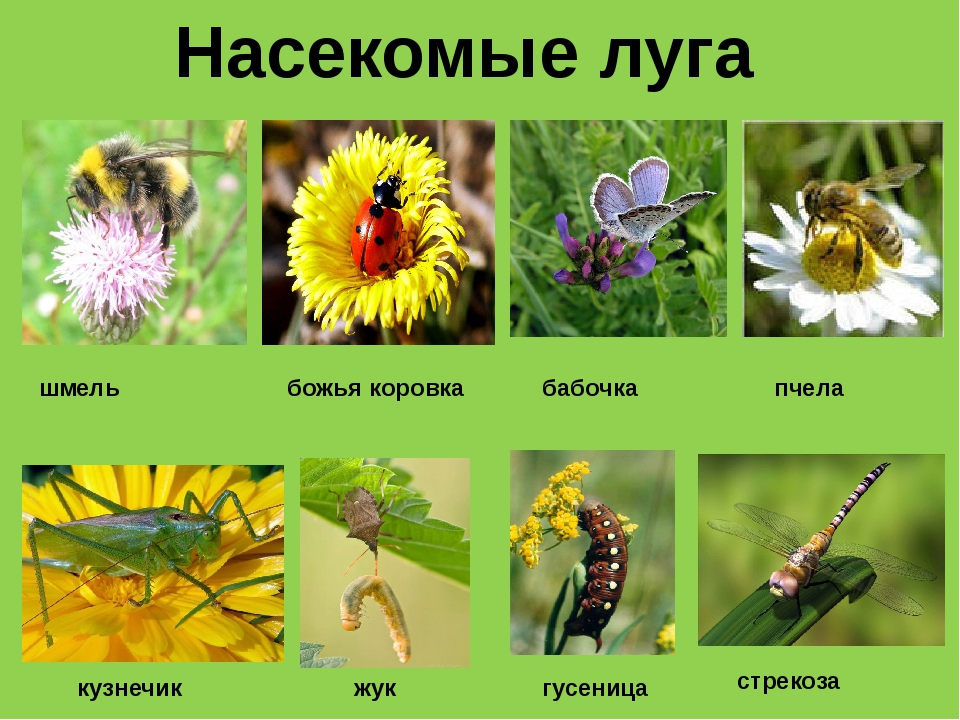 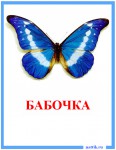 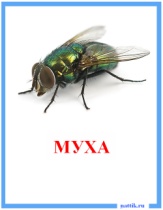 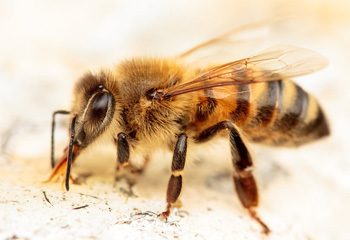 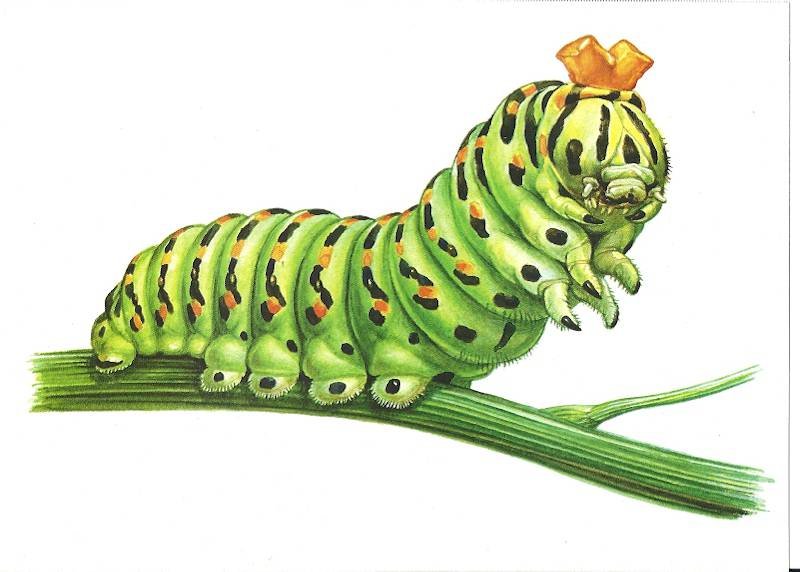 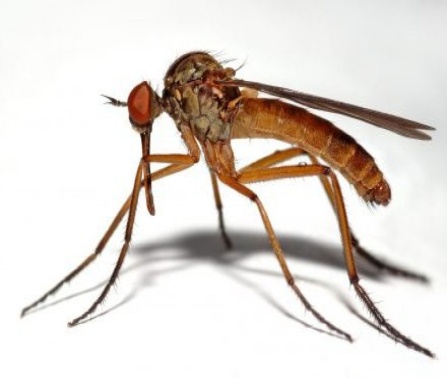 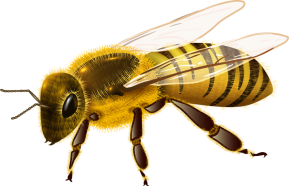 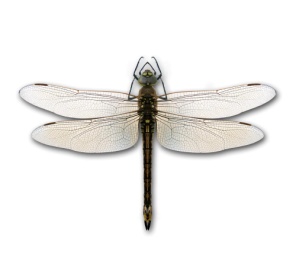 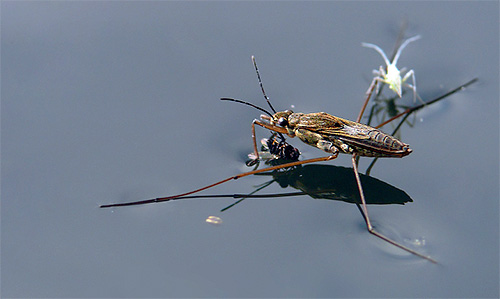 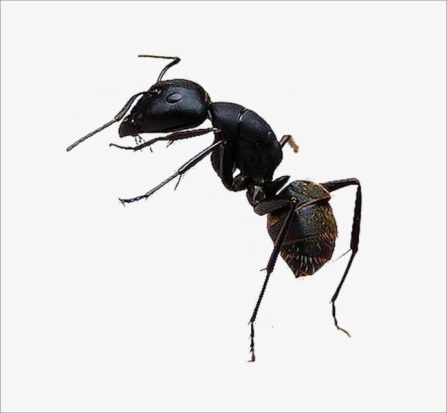 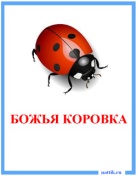 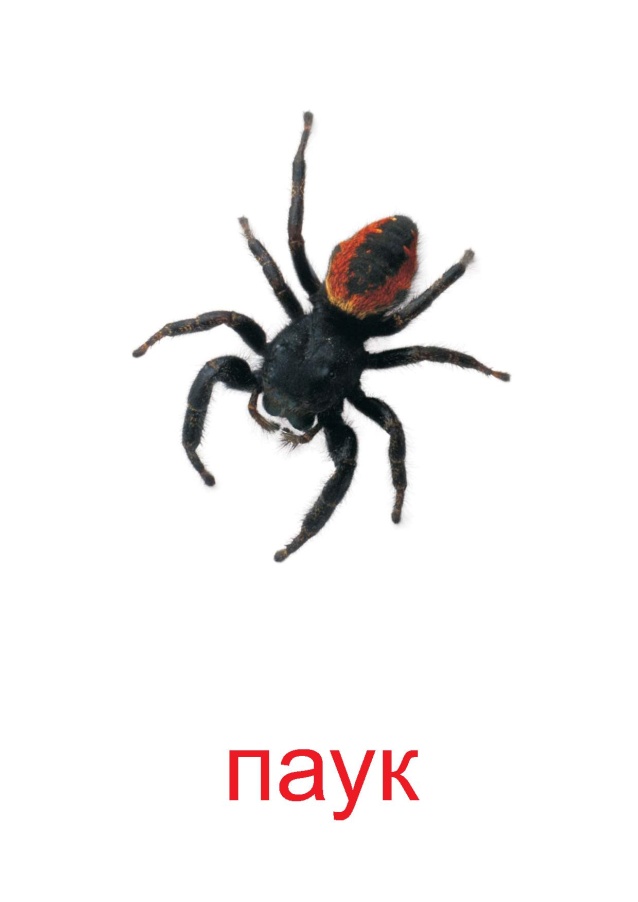 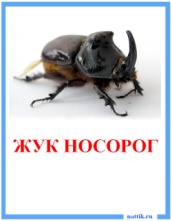 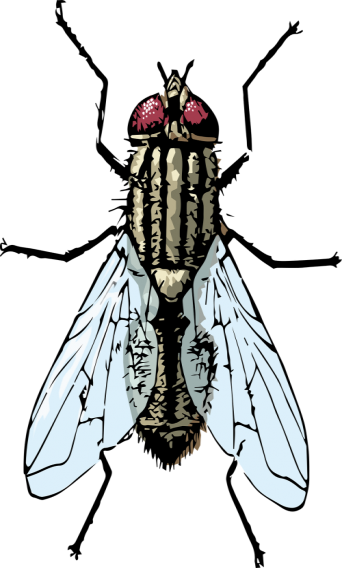 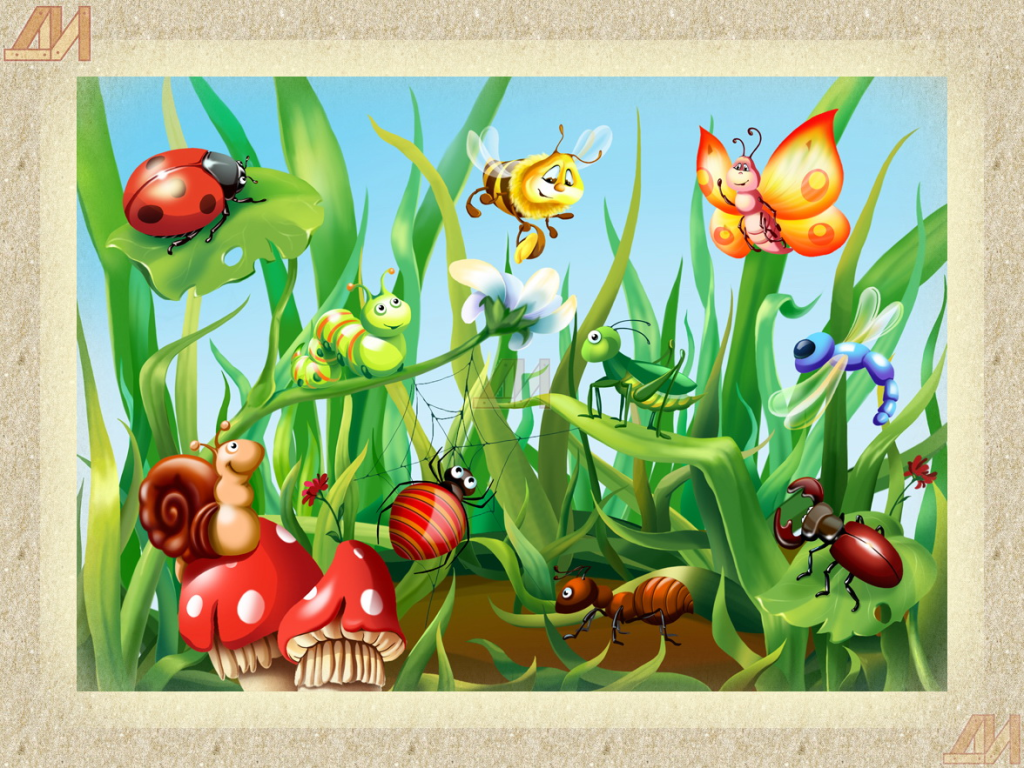 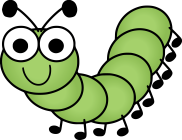 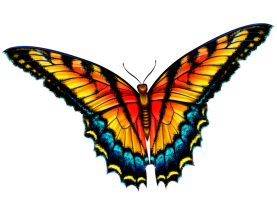 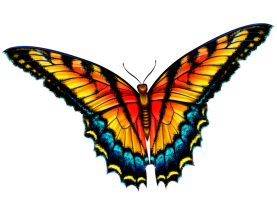 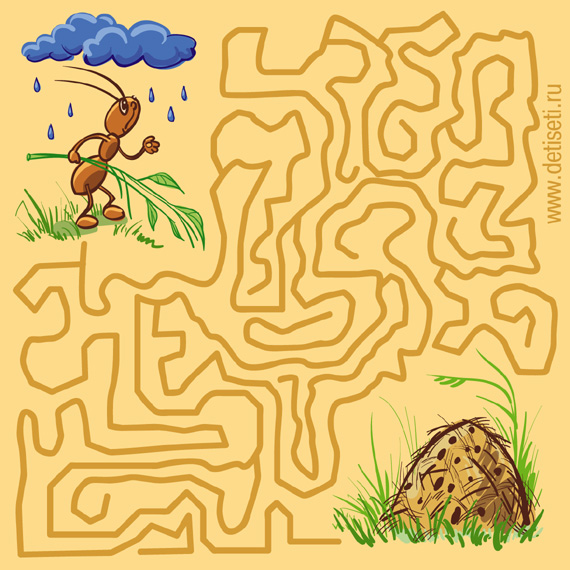 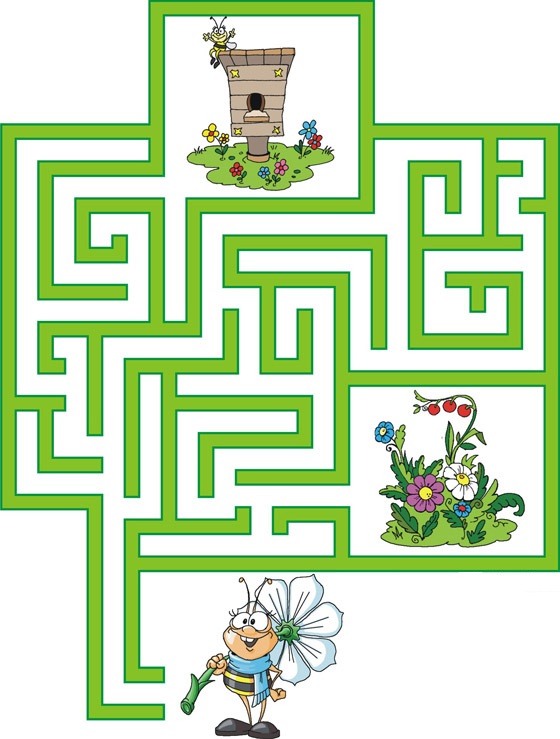 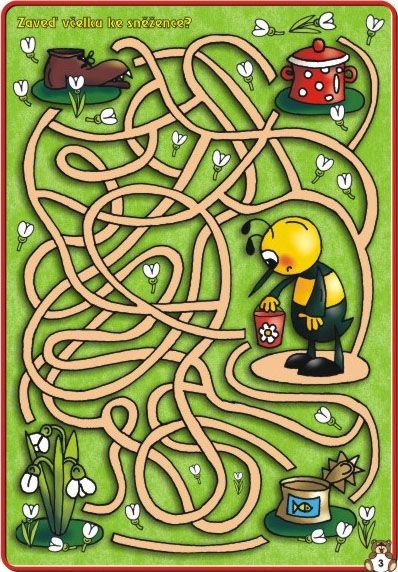 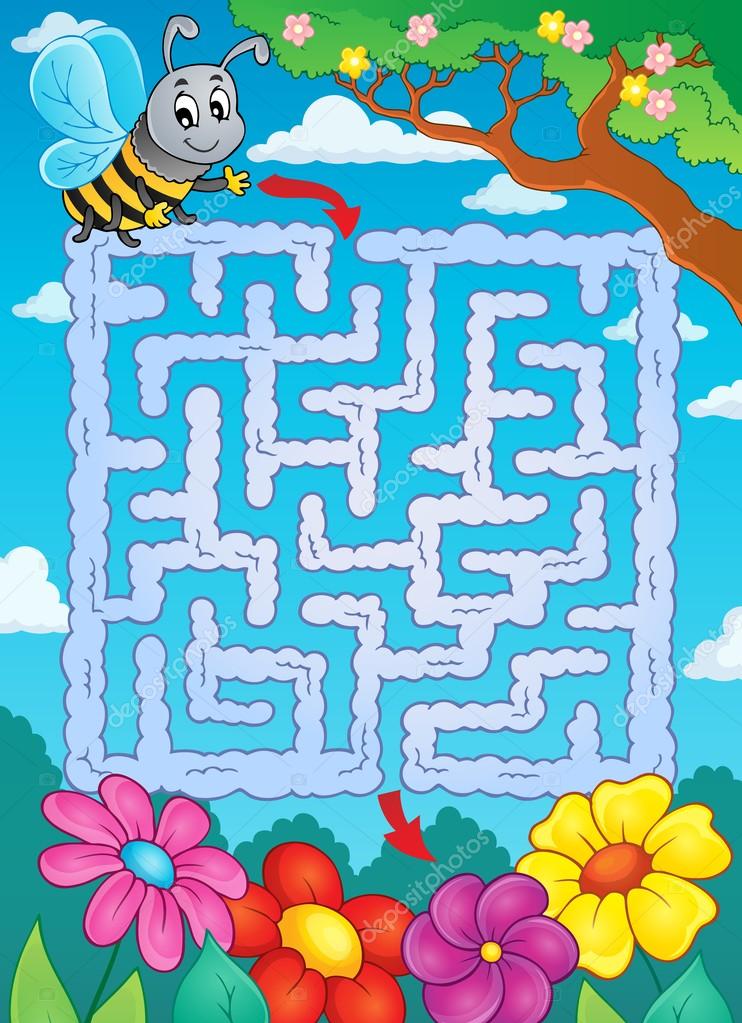 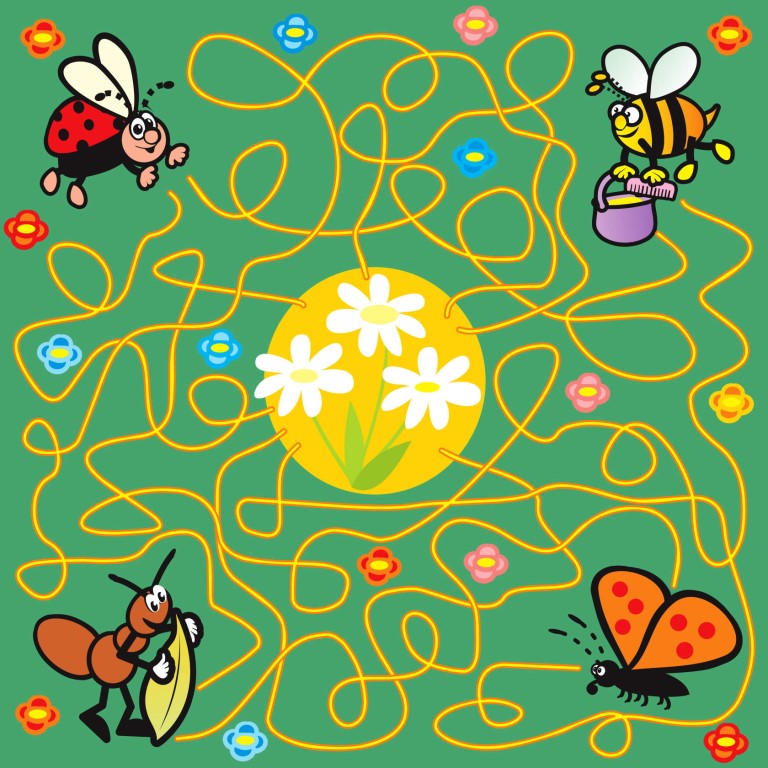 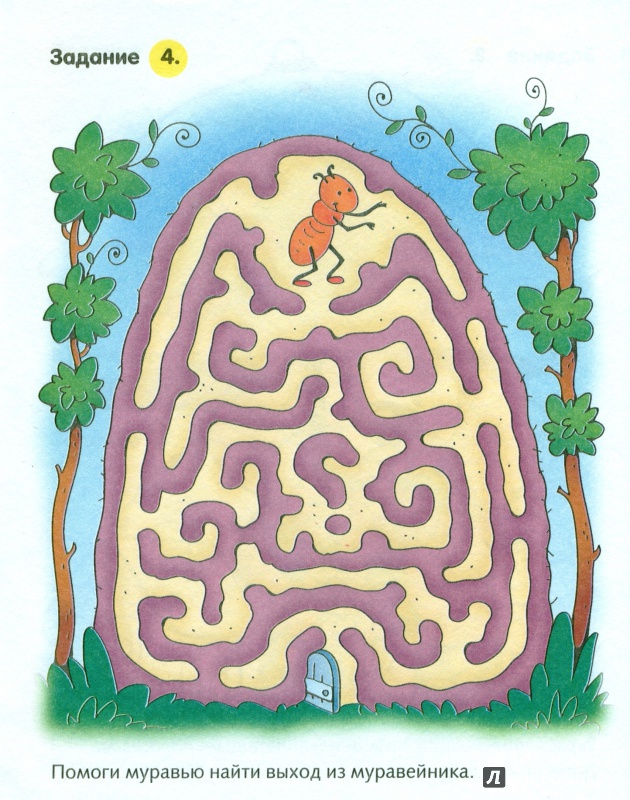 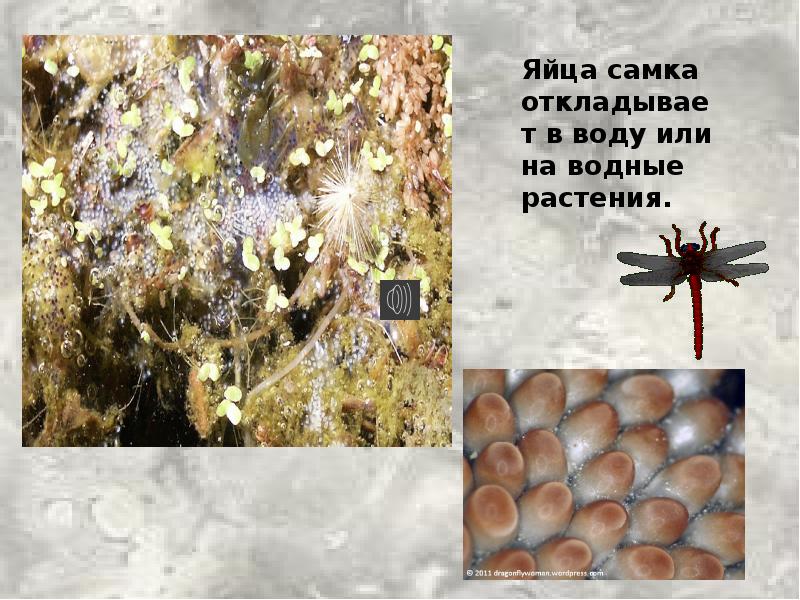 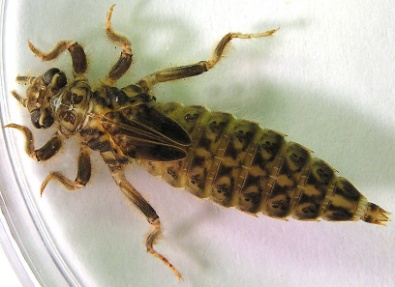 Личинка.
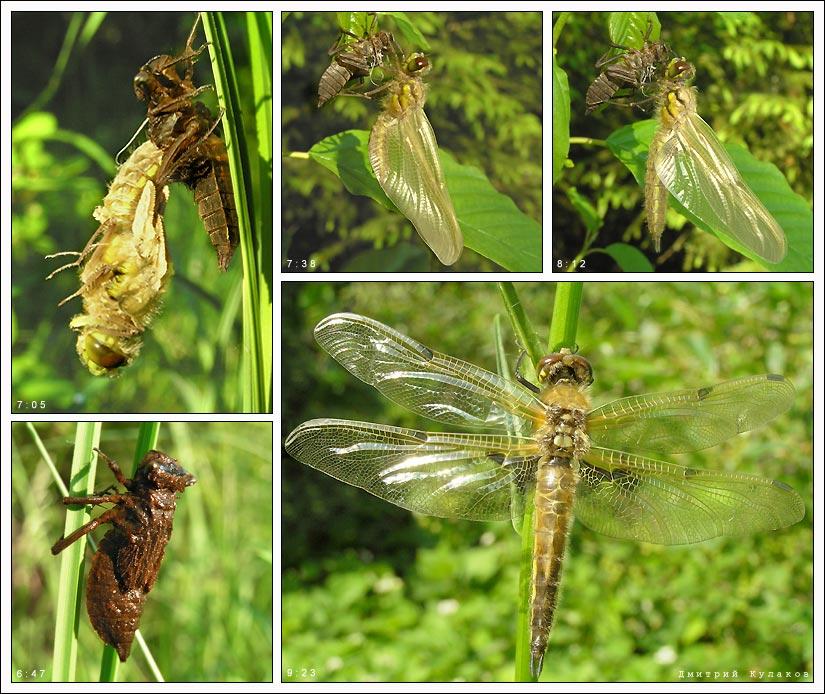 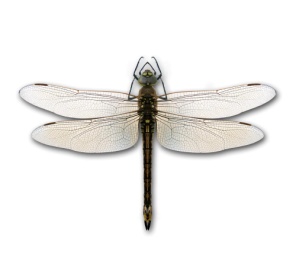 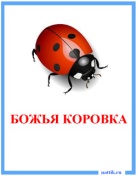 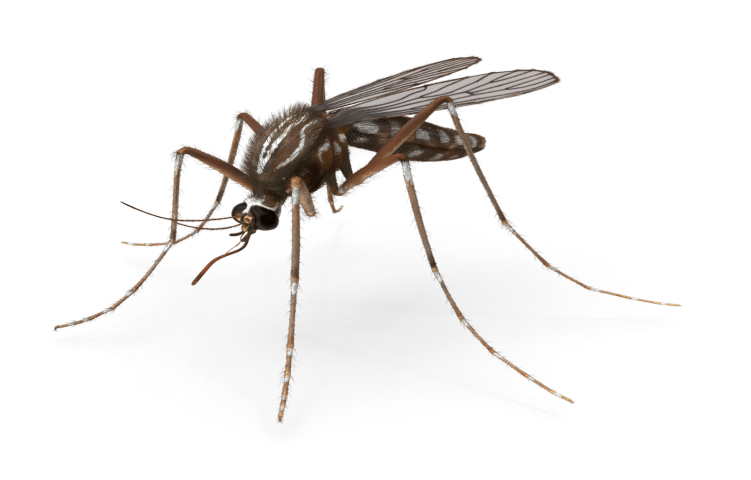 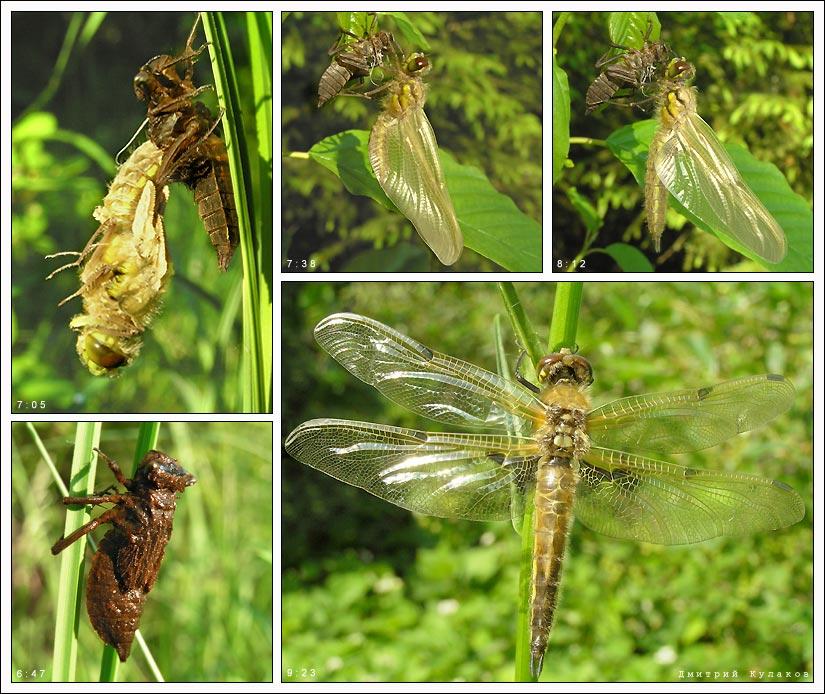 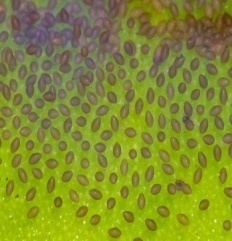